MEF Common Information Model Overview
Jessie Jewitt
Modeling in the MEF
4 Types of Modeling driven from LSO Engineering Methodology
Business Process Modeling     Defines the overall process flows relevant to LSO, i.e. MEF 50
Common Protocol Neutral Modeling  Defines the MEF Core static model and extensions in the product / service / resource domains
Interface Specific Modeling   Defines “interface profiles” that characterize the dynamic behavior of specific interface functionality based on static model classes
API Specific Modeling   Defines functional interface specific “data models” (schema)
LSO Engineering Methodology - Modeling
LSO Reference
Architecture & Framework
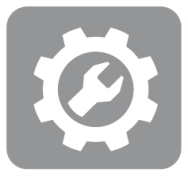 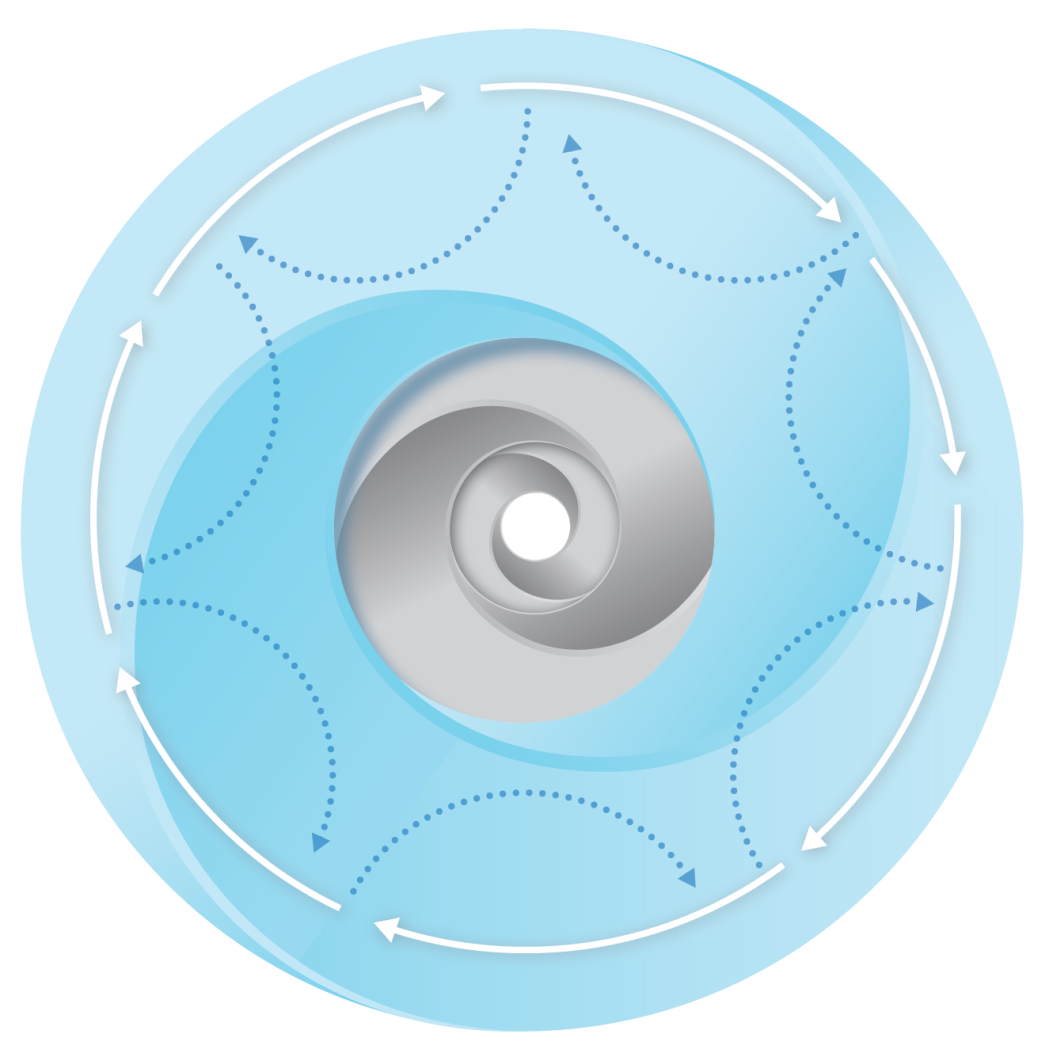 Common Information Models
API  Implementations
Certifications
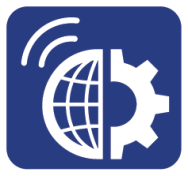 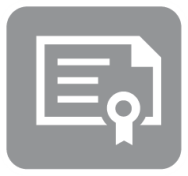 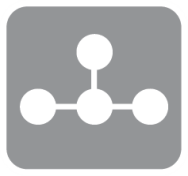 MEF Service Definitions
(including virtualization)
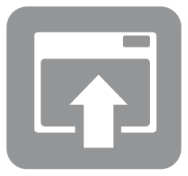 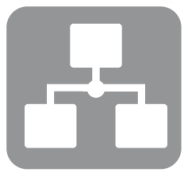 Business Process Flows
Reference
Implementations
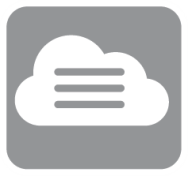 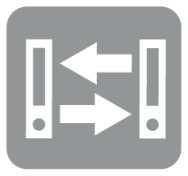 API Specifications
& Data Models
Interface Profiles
MEF Modeling Process
Based on ONF Modeling Process
Core Modeling     Defines an “umbrella” model based on the TMF SID Product / Service / Resource domains
Working Group Specific   Projects define MEF specific extensions to the core model, i.e. MEF 7.x
Interface Profiles     The protocol neutral information model extensions are “pruned & refactored” to show class realizations and behavior of specific functional interfaces
Data Schema    Interface profiles are mapped to API specific data schema used in the delivery of an API specifications
MEF Modeling Process
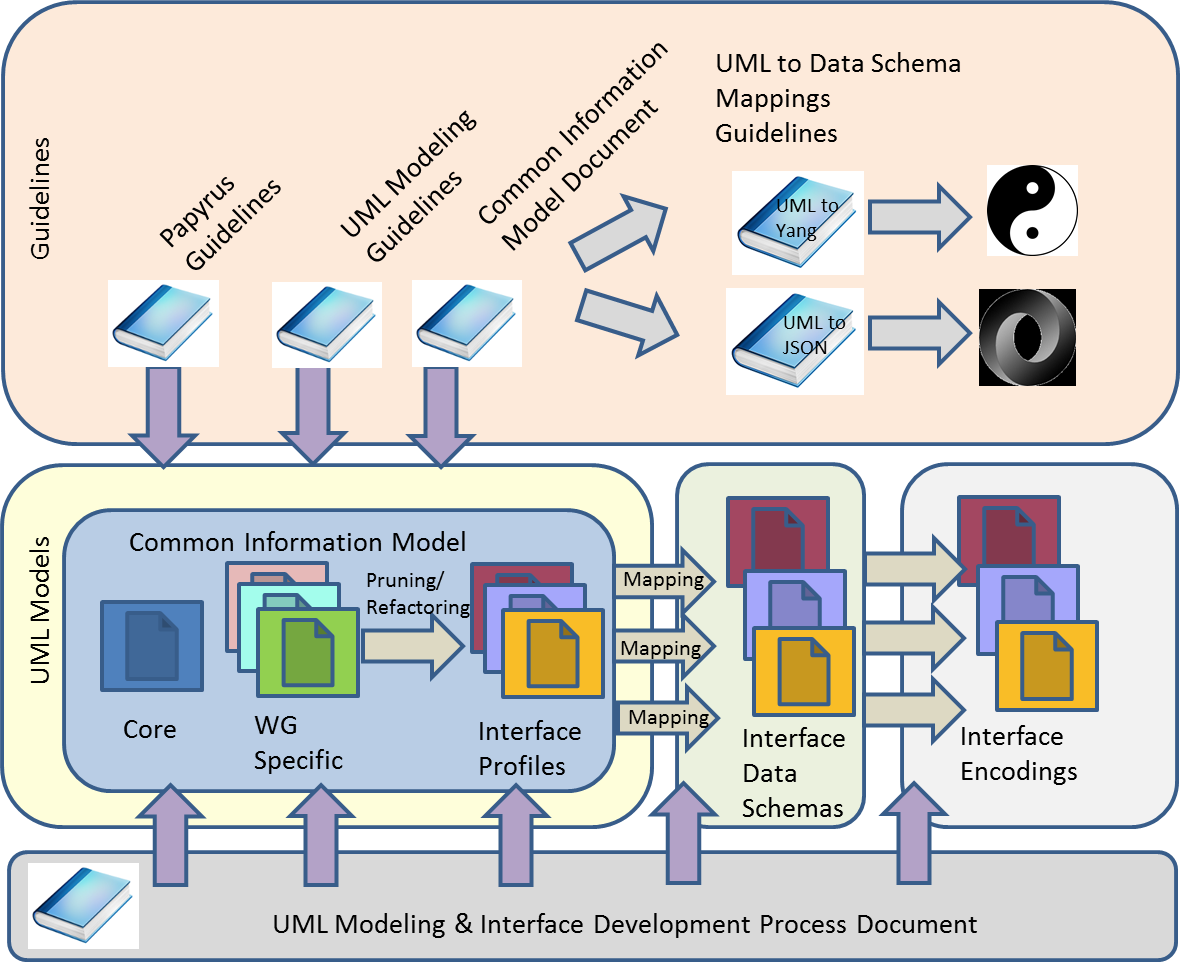 MEF Common Info Model Structure
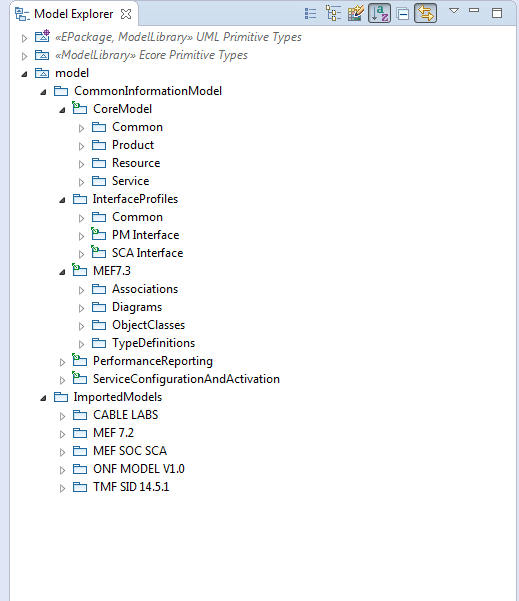 Core Model
Interface Profiles
Work Group Specific
Mapping of Core Model to LSO RA
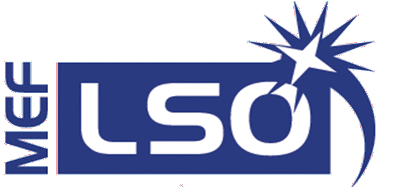 E
Customer Domain
SP Domain
Partner Domain
PRODUCT
Cantata
(CUS:BUS)
Sonata
(BUS:BUS)
Customer
Application Coordinator
Service Orchestration Functionality
LEGATO
(BUS:SOF)
LEGATO
(BUS:SOF)
Business Applications
Business Applications
Interlude (SOF:SOF)
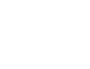 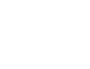 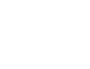 SERVICE
Presto
(SOF:ICM)
Allegro
(CUS:SOF)
Infrastructure Control and Management
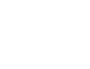 Service Orchestration Functionality
Presto
(SOF:ICM)
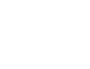 Element  Control and Management
Element  Control and Management
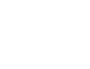 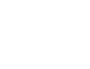 RESOURCE
Infrastructure Control and Management
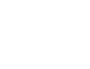 ADAGIO (ICM:ECM)
ADAGIO (ICM:ECM)
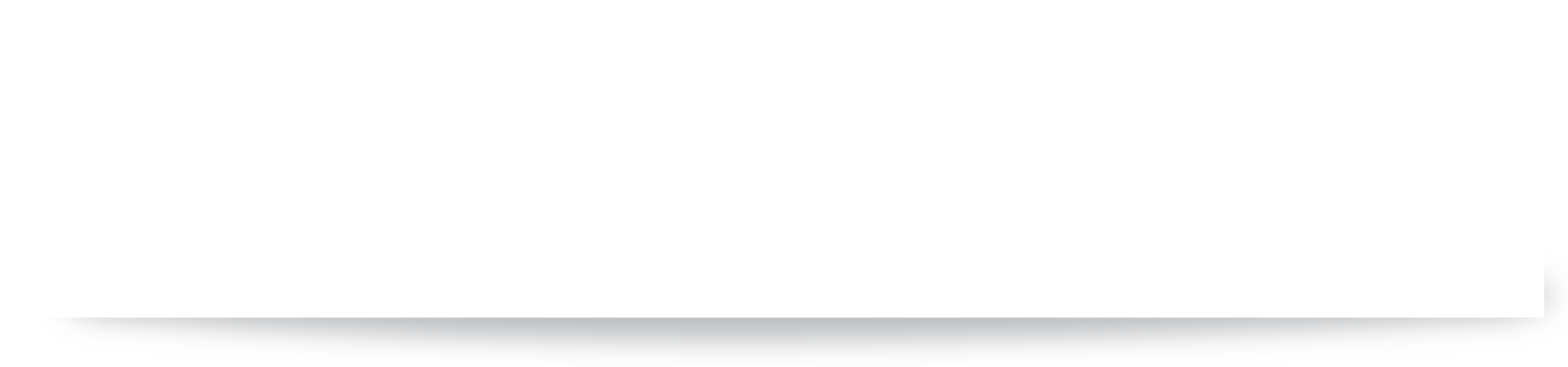 Network Infrastructure
Core Product, Service, Resource Overview
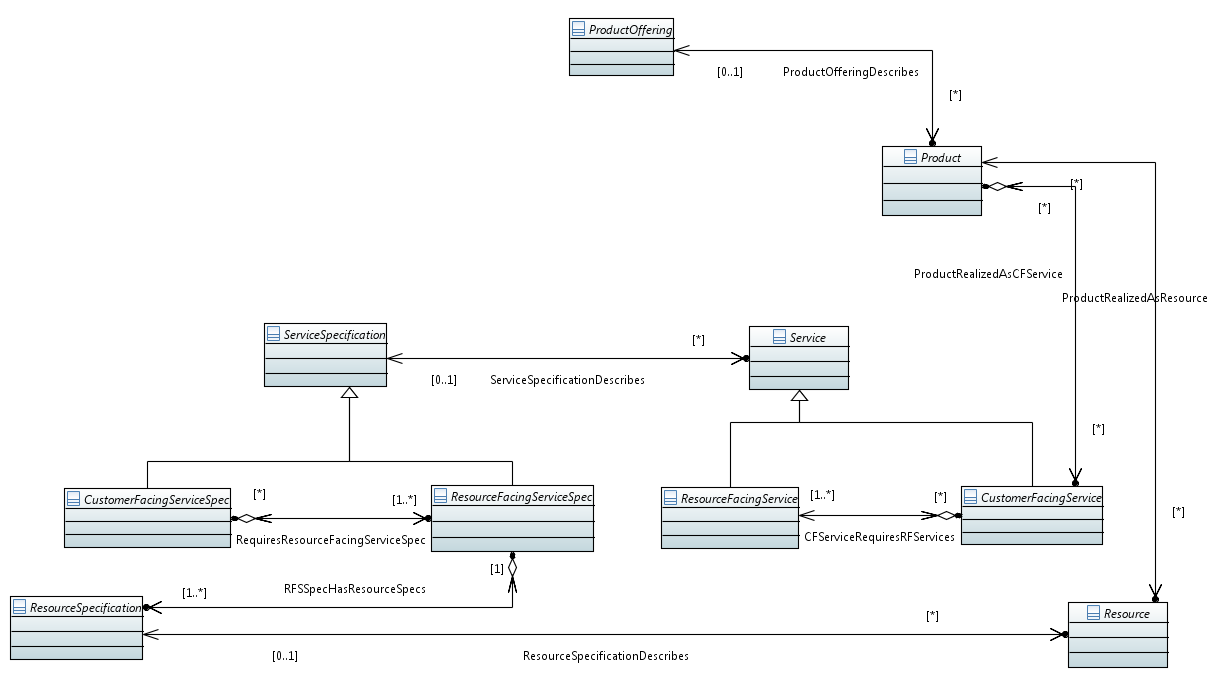 MEF 7.3 Extensions to Service Model
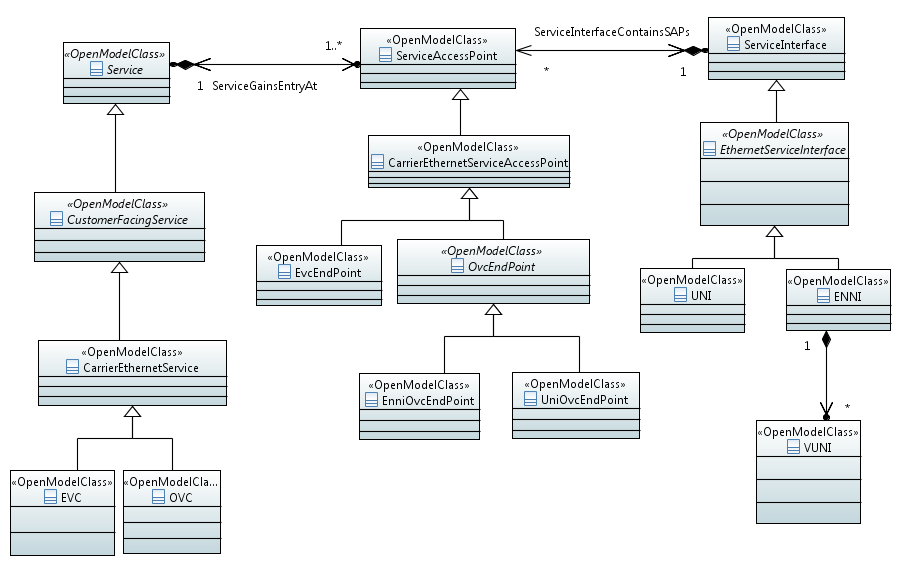 Service to Resource* Mapping
managed object classes at Service level (Legato, Interlude)
EVC (the end-to-end CarrierEthernetService)
ForwardingConstruct
ForwardingConstruct
NE
NE
NE
NE
UNI
UNI
LTP
I-NNI
ForwardingDomain
I-NNI
LTP
managed object classes at Resource level (Presto)
* Based on ONF Model